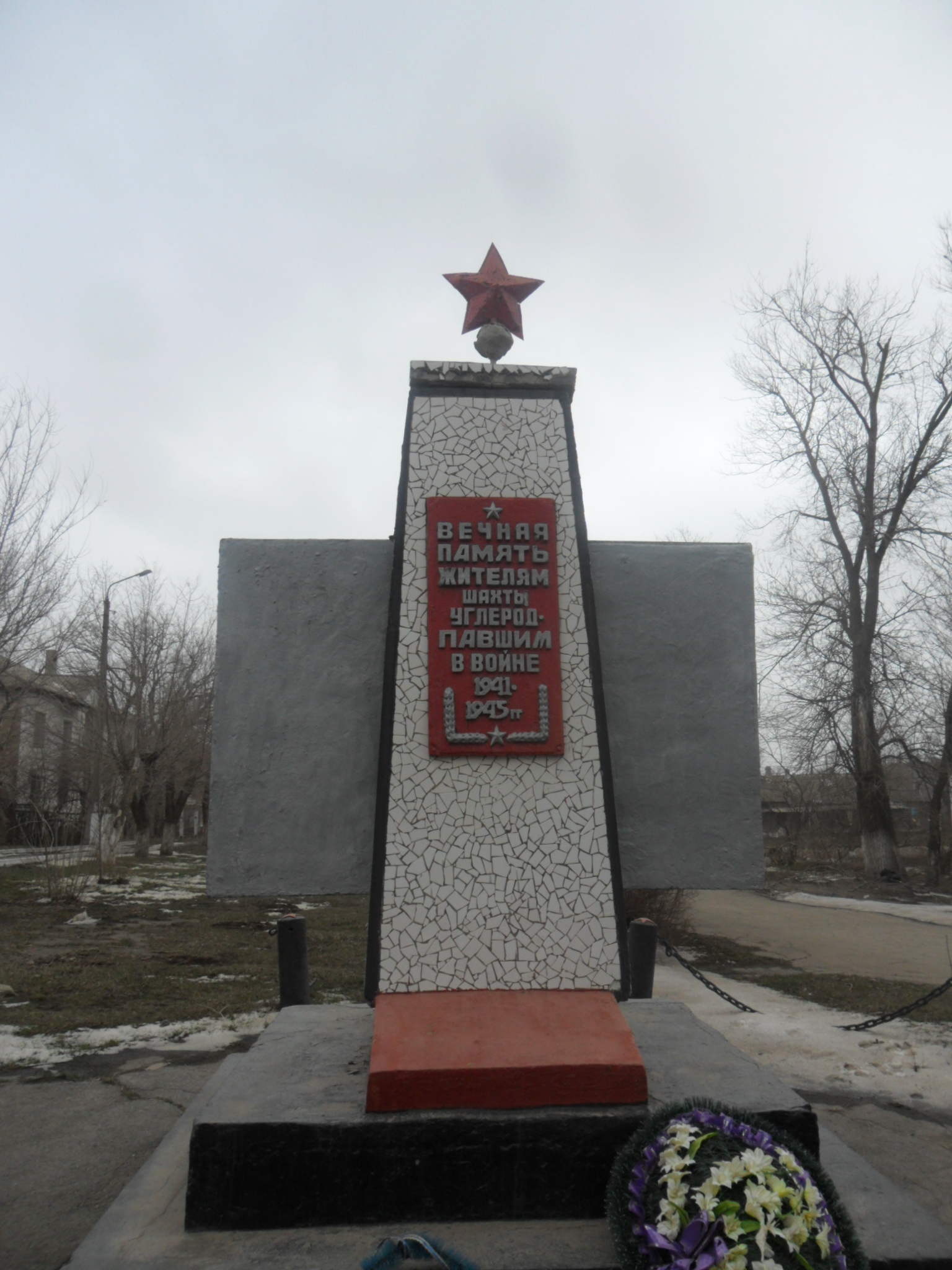 БЮДЖЕТ УГЛЕРОДОВСКОГО ГОРОДСКОГО ПОСЕЛЕНИЯ КРАСНОСУЛИНСКОГО РАЙОНА
на   2018 год
Основные направления бюджетной и налоговой политики 
Ростовской области на 2018 – 2020 годы
(Постановление ПРО от 15.09.2017 № 625)
Основа формирования бюджета Углеродовского городского поселения Красносулинского района на 2018 год и на плановый период 2019 и 2020 годов
Муниципальные программы Углеродовского городского поселения
Правила разработки и утверждения бюджетного прогноза Углеродовского городского поселения на период 2017-2022 годов (Постановление Администрации Углеродовского городского поселения от 03.03.2017 №94)
Основные направления бюджетной и налоговой политики Углеродовского городского поселения  на 2018-2020 годы
(Постановление Администрации Углеродовского городского поселения  от 27.10.2017 №113)
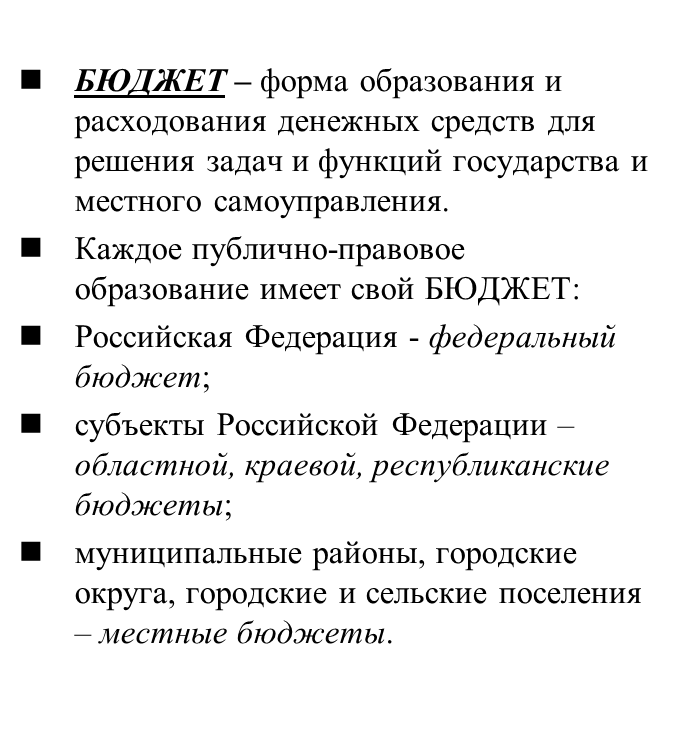 Бюджет на 2018 год и на плановый период 2019 и 2020 годов направлен на решение следующих ключевых задач:
1) обеспечение устойчивости и сбалансированности бюджетной системы в целях гарантированного исполнения действующих и принимаемых расходных обязательств;
2) повышение эффективности бюджетной политики, в том числе за счет роста эффективности бюджетных расходов;
3) соответствие финансовых возможностей Комиссаровского сельского поселения ключевым направлениям развития;
4) повышение роли бюджетной политики для поддержки экономического роста;
5) повышение прозрачности и открытости бюджетного процесса.
Основные параметры бюджета Углеродовского городского поселения на 
2018 год и на плановый период 2019 и 2020 годов
Структура поступления бюджетообразующих налогов в бюджет 
Углеродовского городского поселения
Безвозмездные поступления (дотация бюджету поселения на
выравнивание бюджетной обеспеченности) на 2018 год и на плановый период 2019 и 2020 годов
Расходы бюджета Углеродовского городского поселения на 2018 год, тыс.руб.
Программная структура расходов Углеродовского городского поселения на 2018 год 
и на плановый период 2019 и 2020 годов